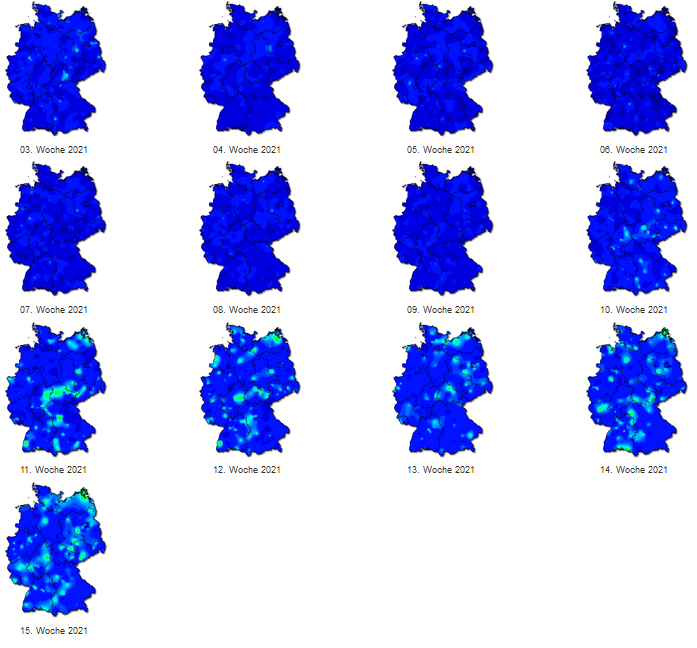 Ergebnisse der syndromischen Surveillance akuter AtemwegserkrankungenGrippeWeb, Arbeitsgemeinschaft Influenza,ICOSARIDatenstand  1.6.2021
GrippeWeb bis zur 21. KW 2021
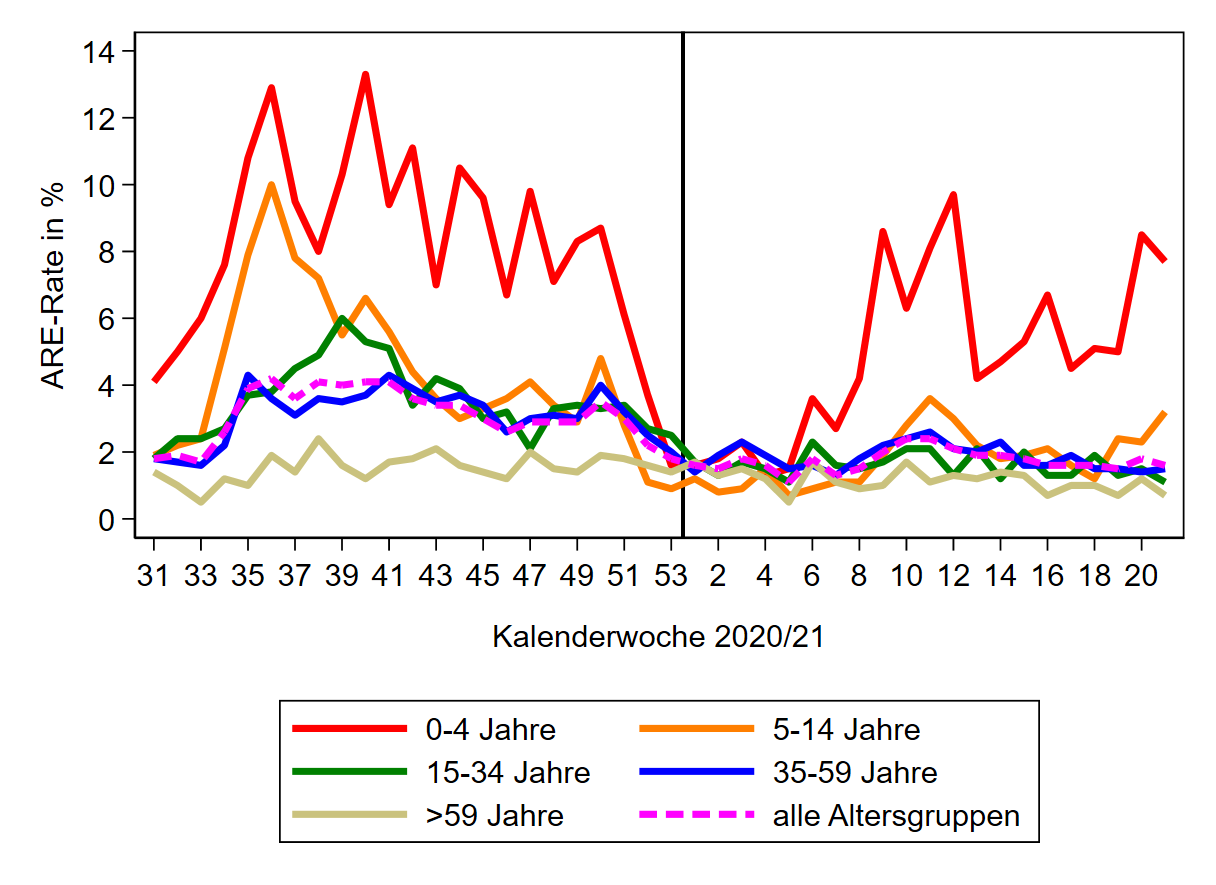 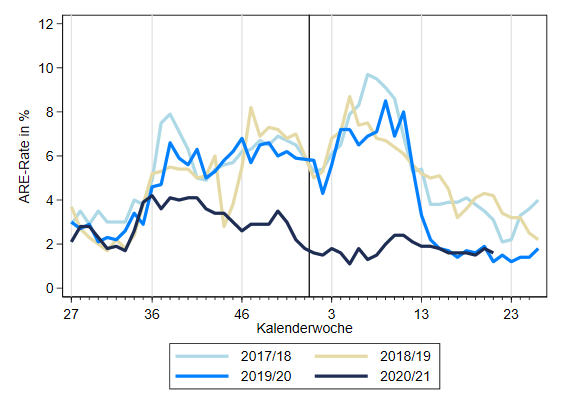 Der Wert (gesamt) lag in der 21. KW 2021 bei ca. 1.600 ARE pro 100.000 Einwohner.
Auf die Bevölke­rung in Deutschland bezogen entspricht das einer Gesamtzahl von ca. 1.33 Millionen akuten Atem­wegs­er­kran­kungen (Vorwoche: ca. 1,5 Mio).
Stand: 1.6.2021
2
[Speaker Notes: ARE-Rate zur Vorwoche gesunken; ARE-Rate liegt etwas höher als im  Vorjahr zur 21. KW  (aber trotzdem seit 36. KW so niedrig wie noch nie in diesem Zeitraum (keine Grippewelle), deutlich unter der ARE-Rate der Vorsaisons (2017/18 und 2018/19 um die 21. KW.  
Anstieg bei 5-bis 14-Jährigen deutlich, 35- bis 59-Jährige stabil]
Arbeitsgemeinschaft InfluenzaARE-Konsultationen bis zur 21. KW 2021
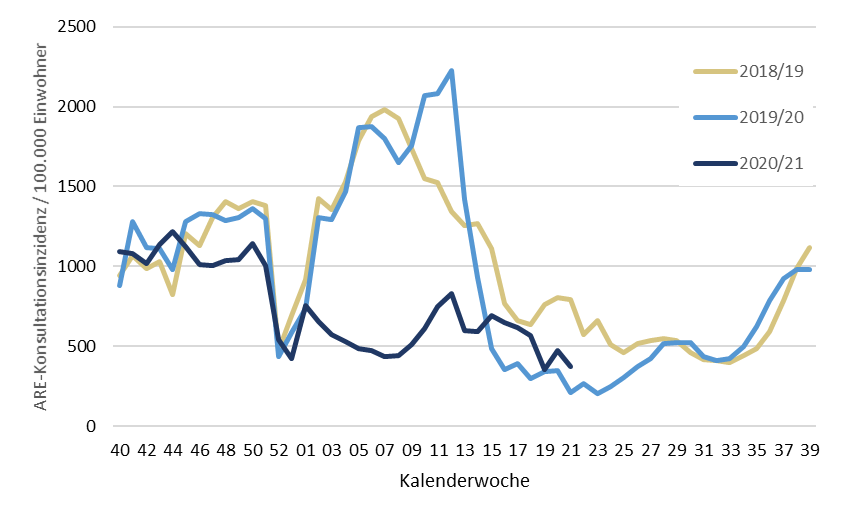 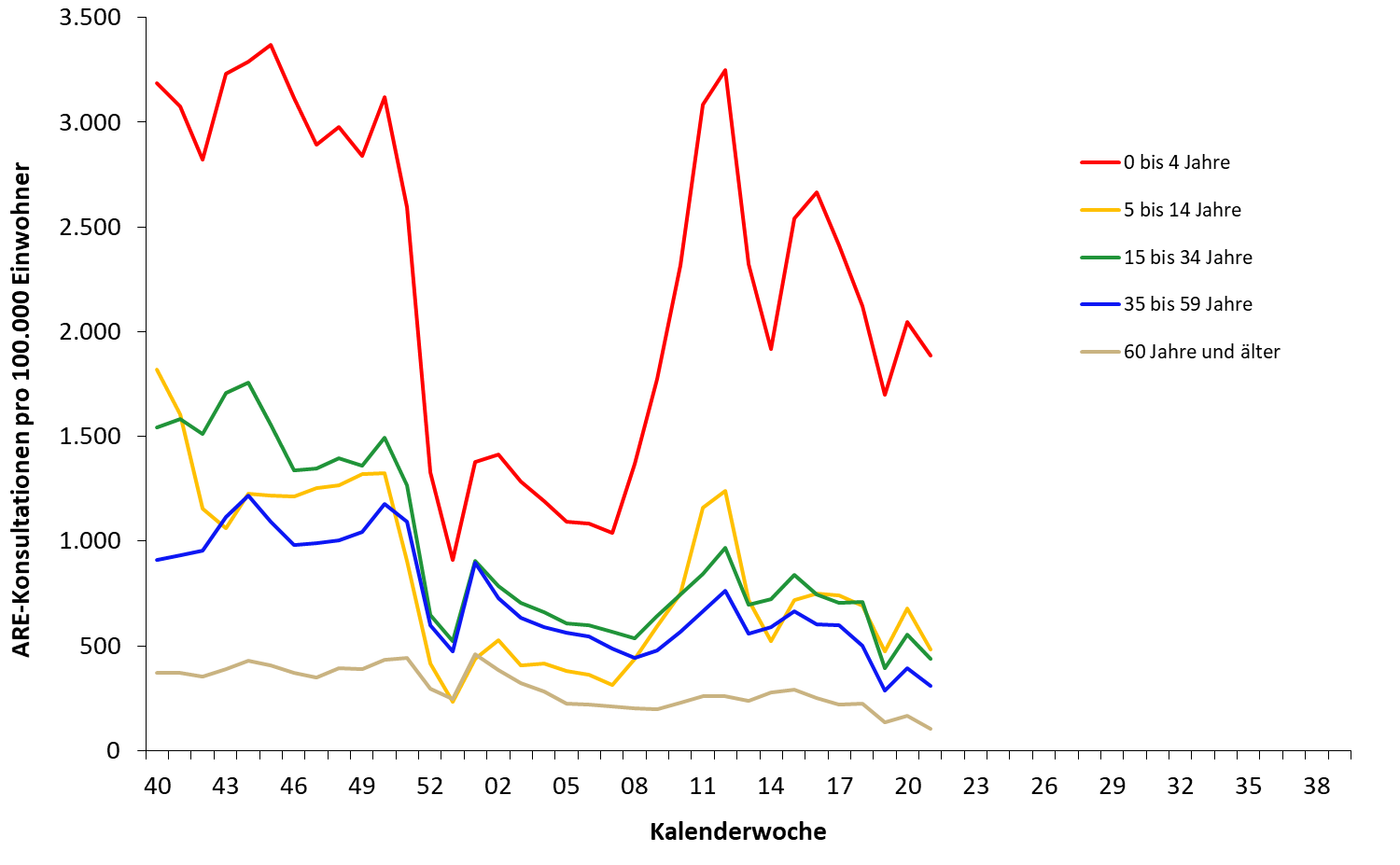 Der Wert (gesamt) lag in der 21. KW 2021 bei ca. 370 Arzt­konsul­ta­tionen wegen ARE pro 100.000 Einwohner.

Auf die Bevölke­rung in Deutschland bezogen entspricht das einer Gesamt-zahl von ca. 308.000 Arzt­besuchen wegen akuter Atem­wegs­er­kran­kungen (Vorwoche: ca. 392.000).
Stand 1.6.2021
3
[Speaker Notes: KonsInz insgesamt im Vergleich zur Vorwoche und in allen Altersgruppen gesunken
Auf BL-Ebene in den meisten insgesamt gesunken und auch in den Altersgruppen größtenteils gesunken (jedoch in : Bay, BaWü, NRW  0-4-Jährige gestiegen) oder stabil


Falls andere BL gewünscht: \\rki.local\daten\Projekte\FG36_AGI\Wochenberichte\Berichterstellung\Saison_2020_21\Woche_20_2021\AGI-Wochenbericht_2021-06-01.xls]
ICOSARI-KH-Surveillance – SARI-Fälle (J09 – J22) bis zur 20. KW 2021
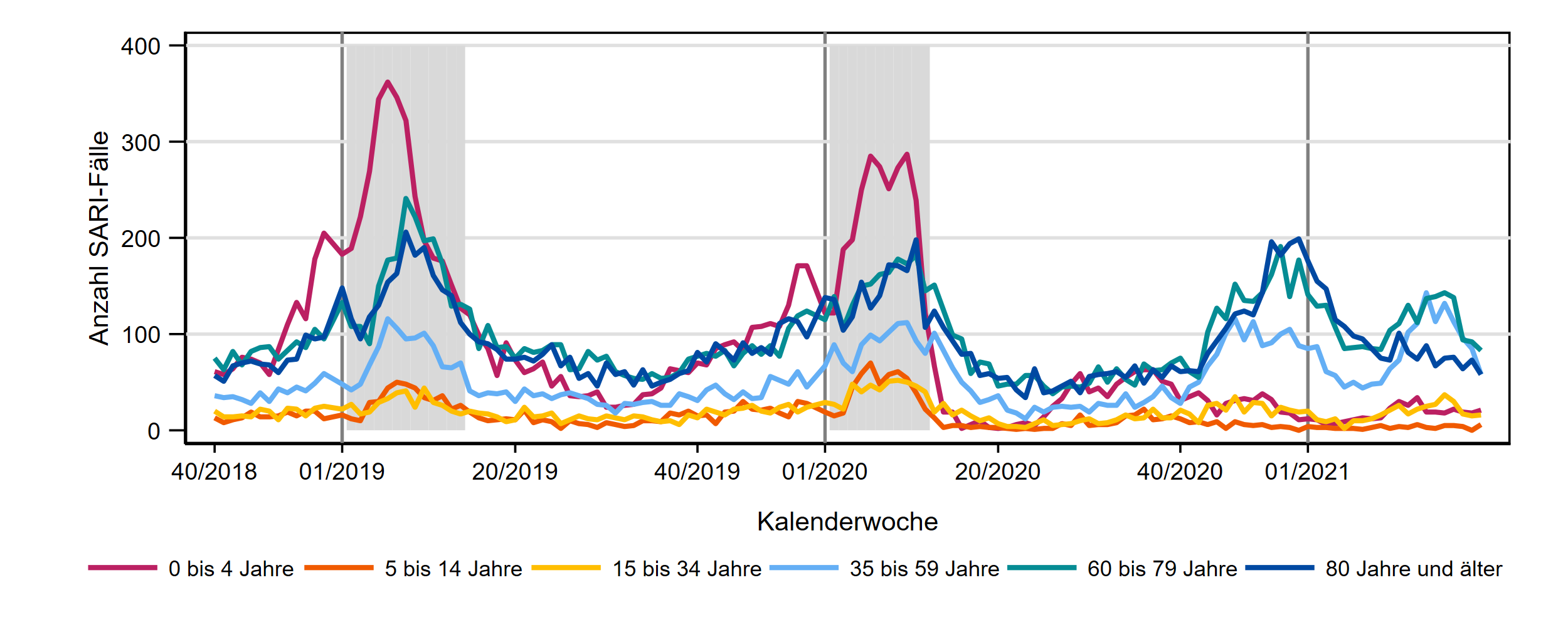 Stand: 1.6.2021
4
[Speaker Notes: SARI-Fallzahlen insgesamt weiter gesunken
Deutlicher Rückgang in der Altersgruppe 35-59 Jahre, dennoch weiter erhöht und über Niveau der Vorsaisons 
Stabilisierung oder leichter Rückgang in den anderen AG
Trotz Schwankungen in AG 5-14 Jahre seit Wochen stabil auf sehr niedrigen Niveau


S:\Projekte\FG36_INV_ICOSARI\Arbeitsordner\Wochenbericht \82KH_AG6_3Saisons_verweil1W_FB.png]
ICOSARI-KH-Surveillance – SARI-Fälle (J09 – J22) bis zur 20. KW 2021
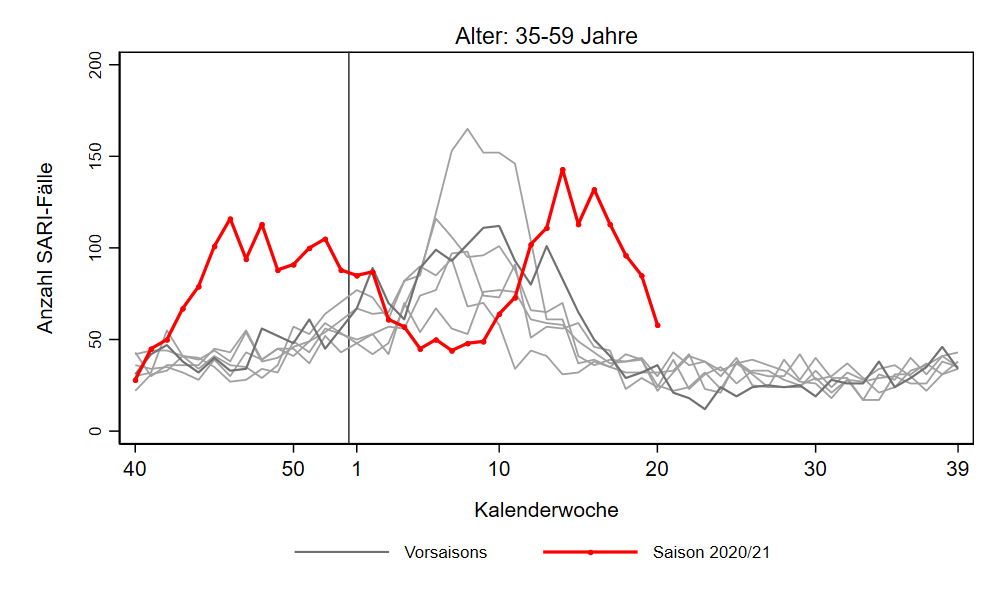 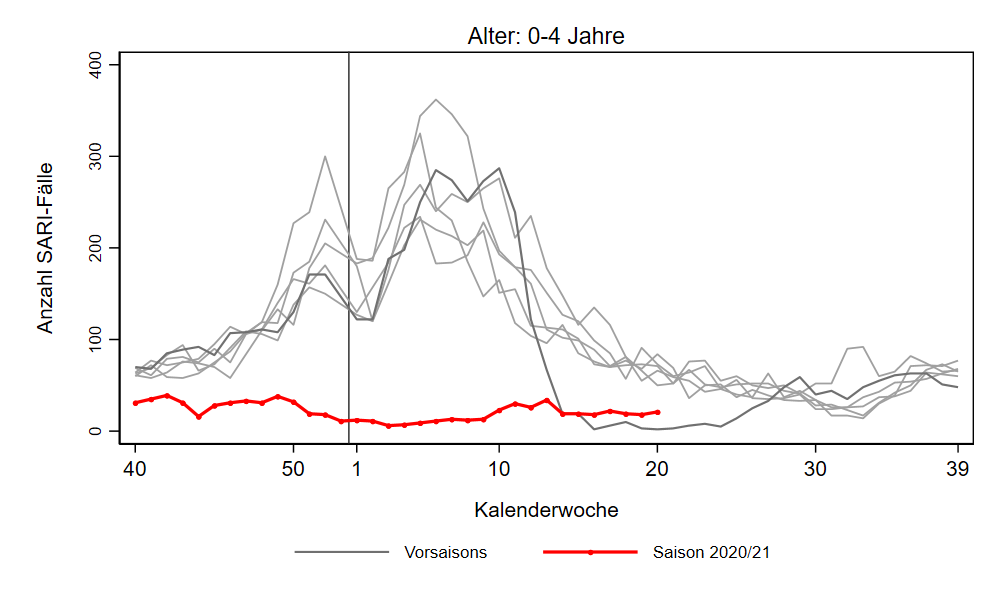 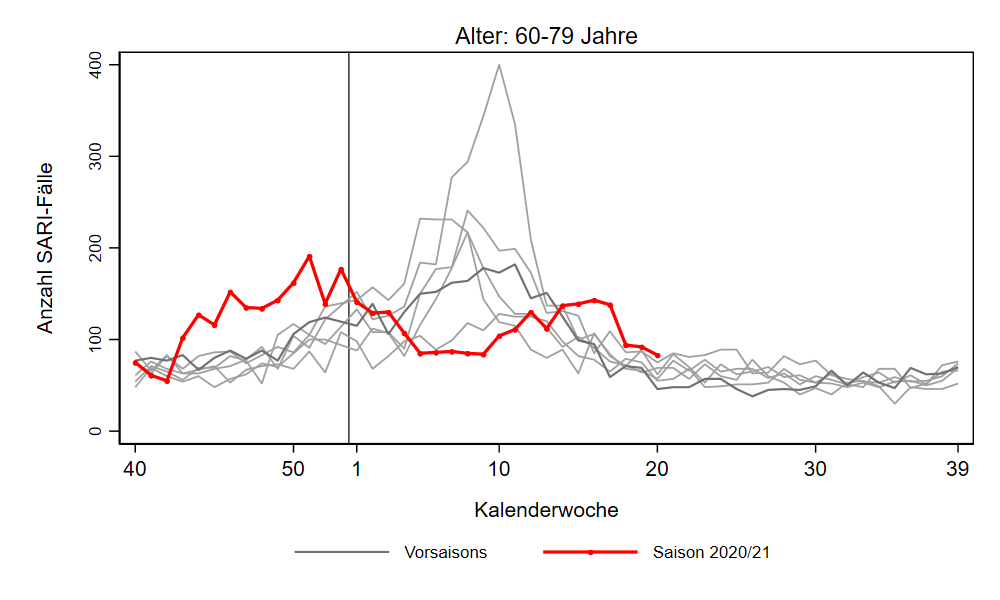 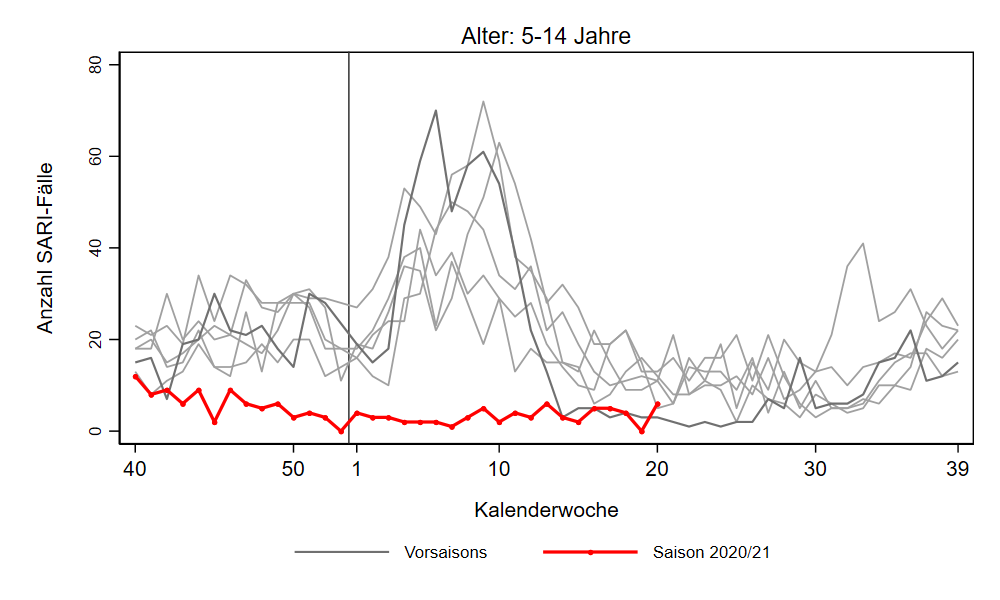 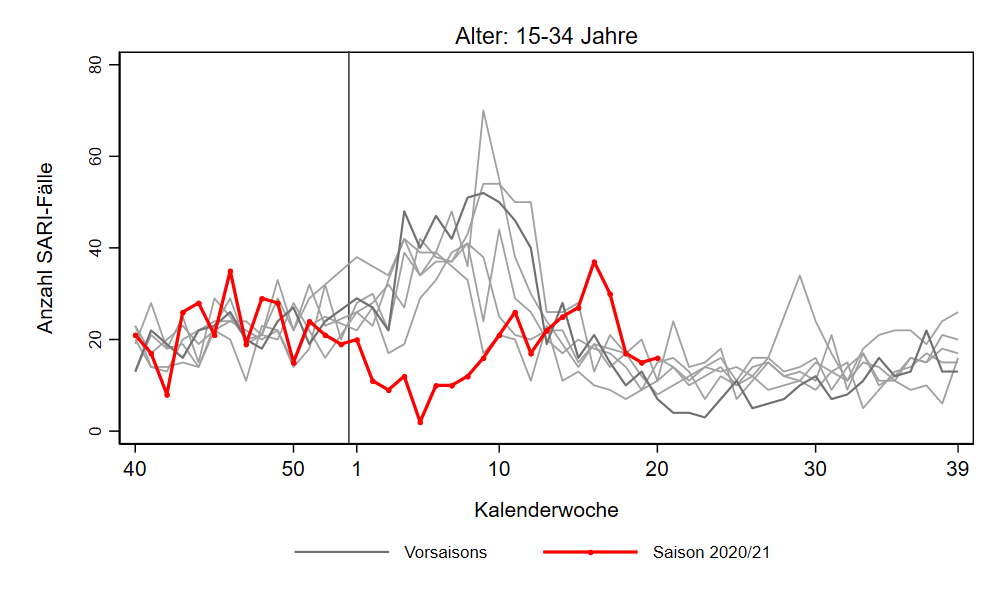 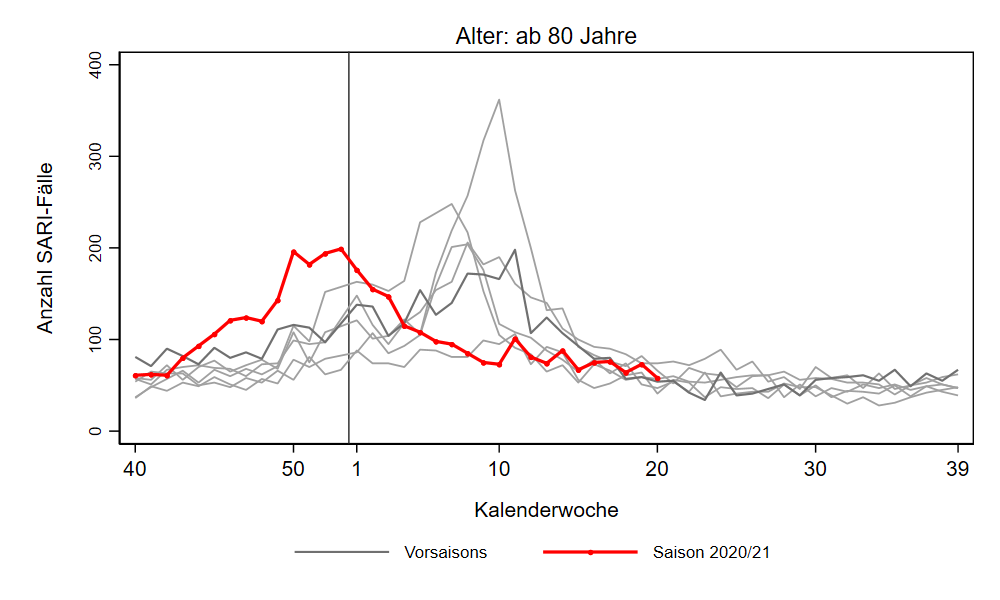 Stand: 1.6.2021
5
[Speaker Notes: SARI-Fallzahlen insgesamt weiter gesunken
Deutlicher Rückgang in der Altersgruppe 35-59 Jahre, dennoch weiter erhöht und über Niveau der Vorsaisons 
Stabilisierung oder leichter Rückgang in den anderen AG
Trotz Schwankungen in AG 5-14 Jahre seit Wochen stabil auf sehr niedrigen Niveau

S:\Projekte\FG36_INV_ICOSARI\Arbeitsordner\Wochenbericht\AG_separat_aktuelleSaison]
ICOSARI: COVID-SARI-Fälle (J09 – J22 + U07.1) bis zur 20. KW 2021
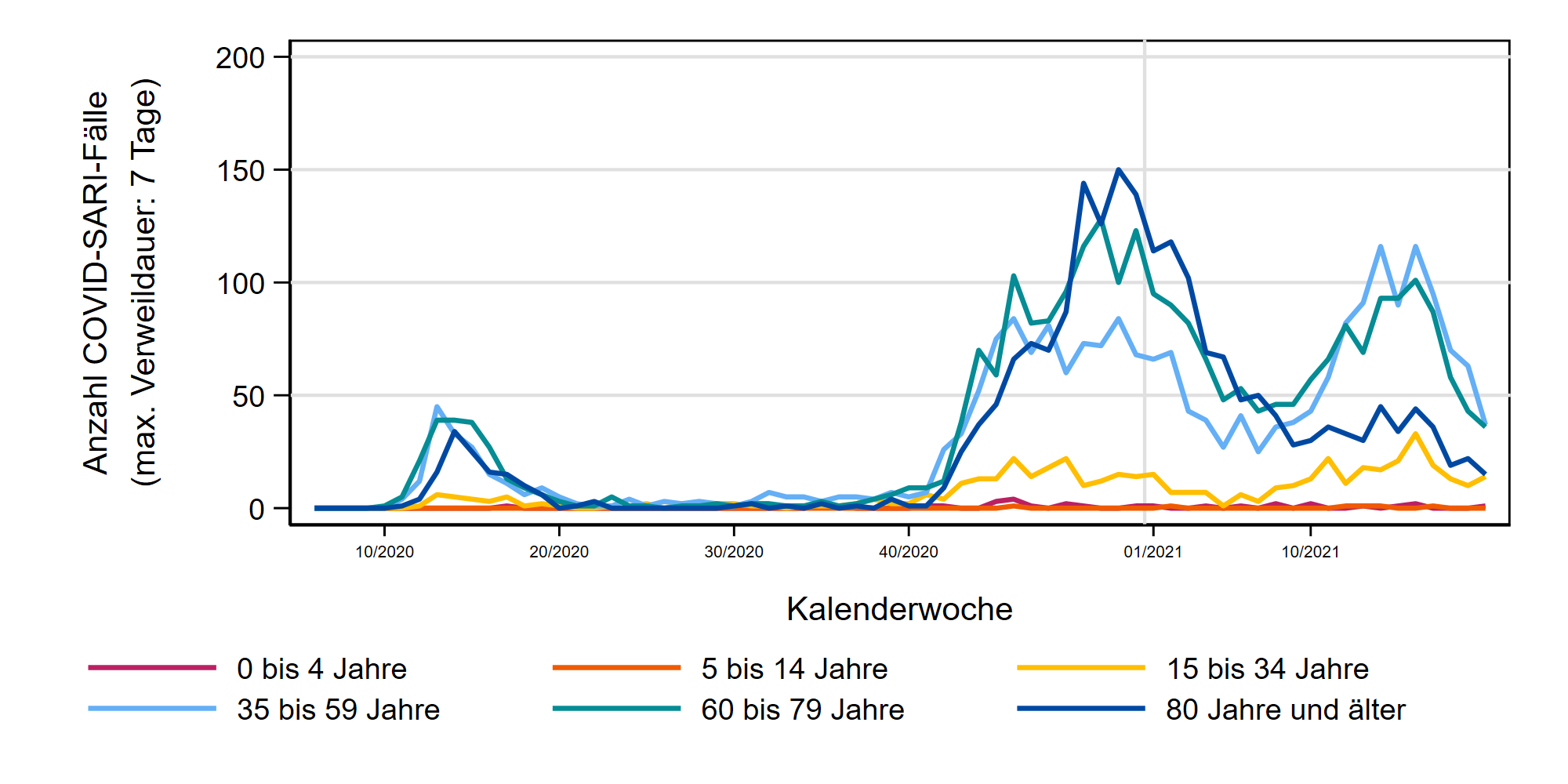 COVID-SARI-Fälle
(max. Verweildauer 
von 7 Tagen)
*********************
medianes Alter (inkl. Liegende):  
KW 20: 61 Jahre, 
KW 19: 61 Jahre
35-59 Jahre
60-79 Jahre
35-59 Jahre
ICOSARI: COVID-SARI-Fälle mit Intensivbehandlung bis zur 20. KW 2021
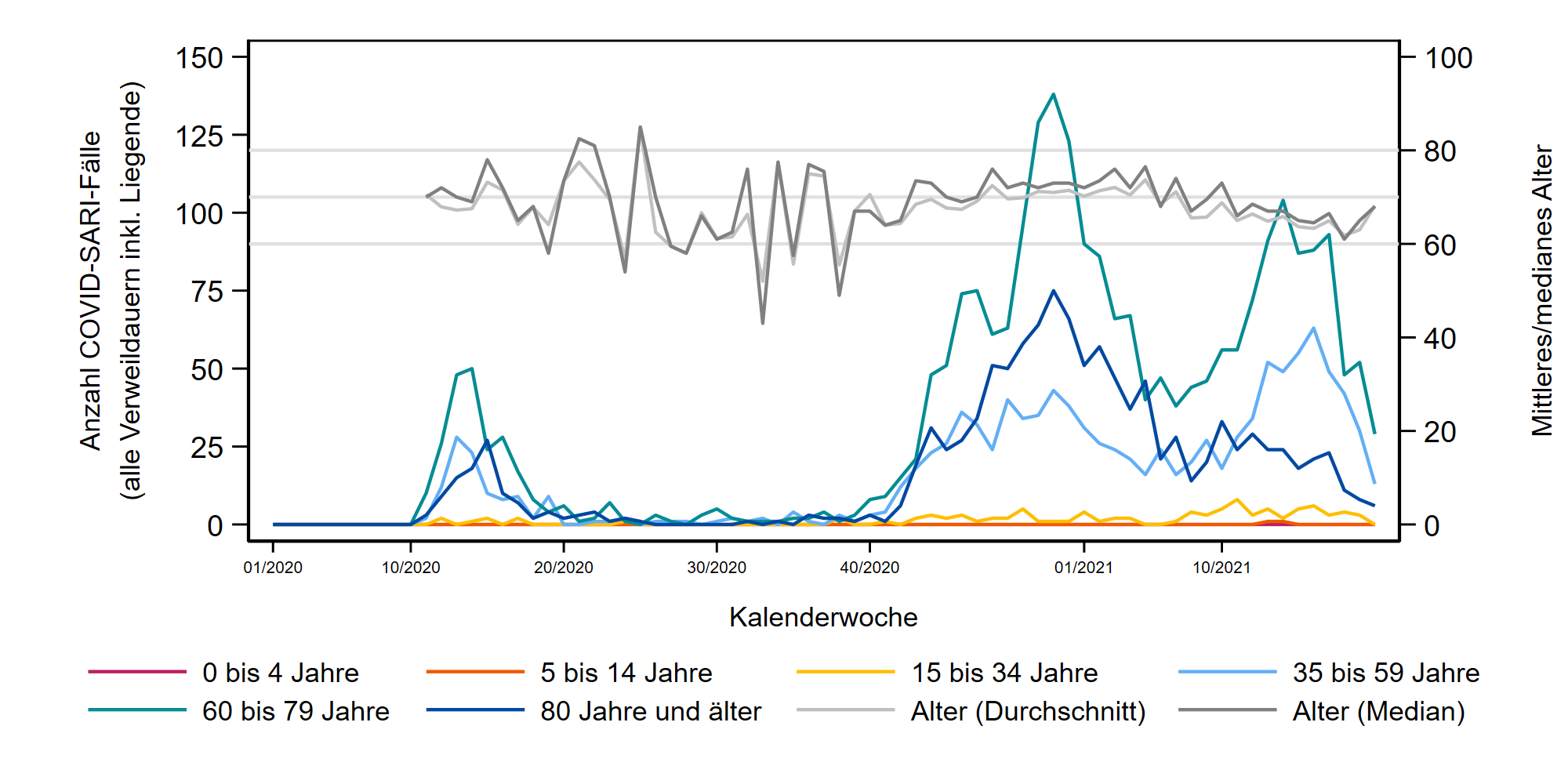 COVID-SARI-Fälle mit Intensivbehandlung, Anzahl und mittleres Alter;

medianes Alter:  
(KW 20: 68 Jahre, 
KW 19: 65 Jahre)
60-79 Jahre
35-59 Jahre
Stand: 1.6.2021
6
[Speaker Notes: Die Folie mit den Intensivpatienten evtl. raus nehmen, bei so niedrigen Fallzahlen verliert sie sehr an Aussagekraft wegen stärkerer Schwankungen von Woche zu Woche


S:\Projekte\FG36_INV_ICOSARI\Arbeitsordner\Wochenbericht\COVID_AG6_ohneletzte_7T_FB.png und COVID_AG6_ohneletzte_FB.png]
ICOSARI-KH-Surveillance – Anteil COVID an SARI-Fällen bis zur 20. KW 2021
43%
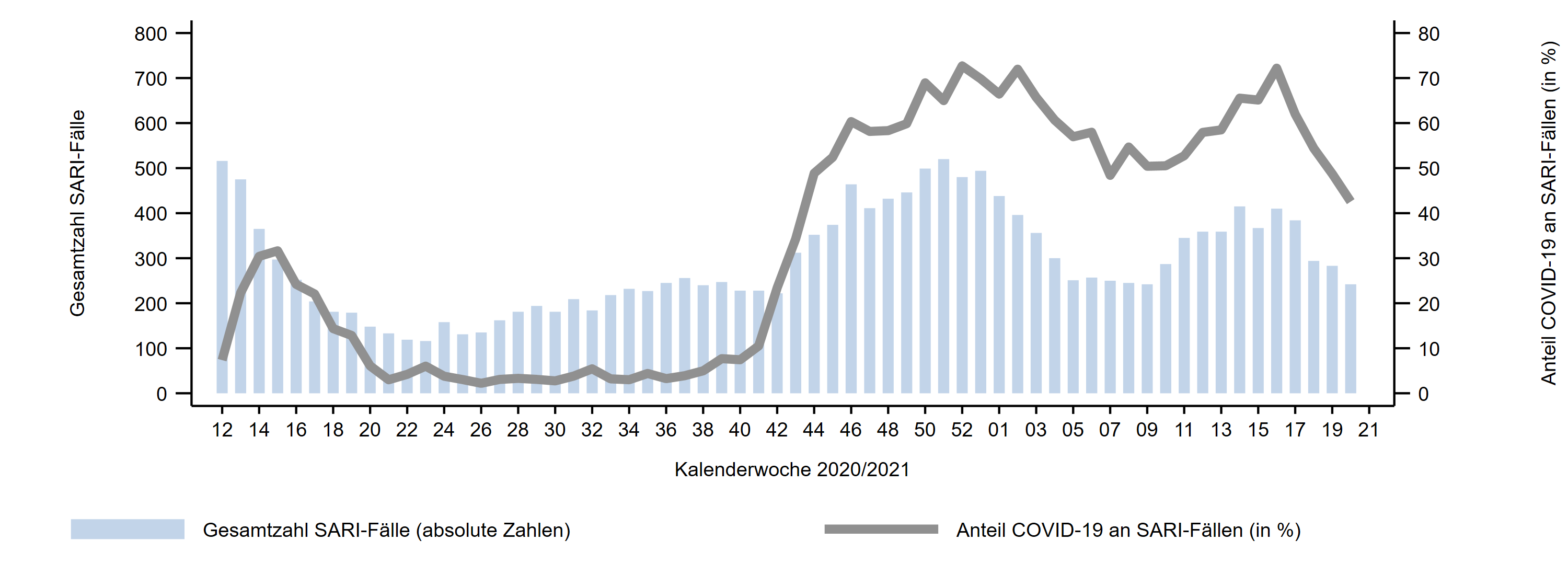 ICOSARI: SARI-Fälle in Intensivbehandlung, Anteil mit COVID-19 bis 20. KW 2021
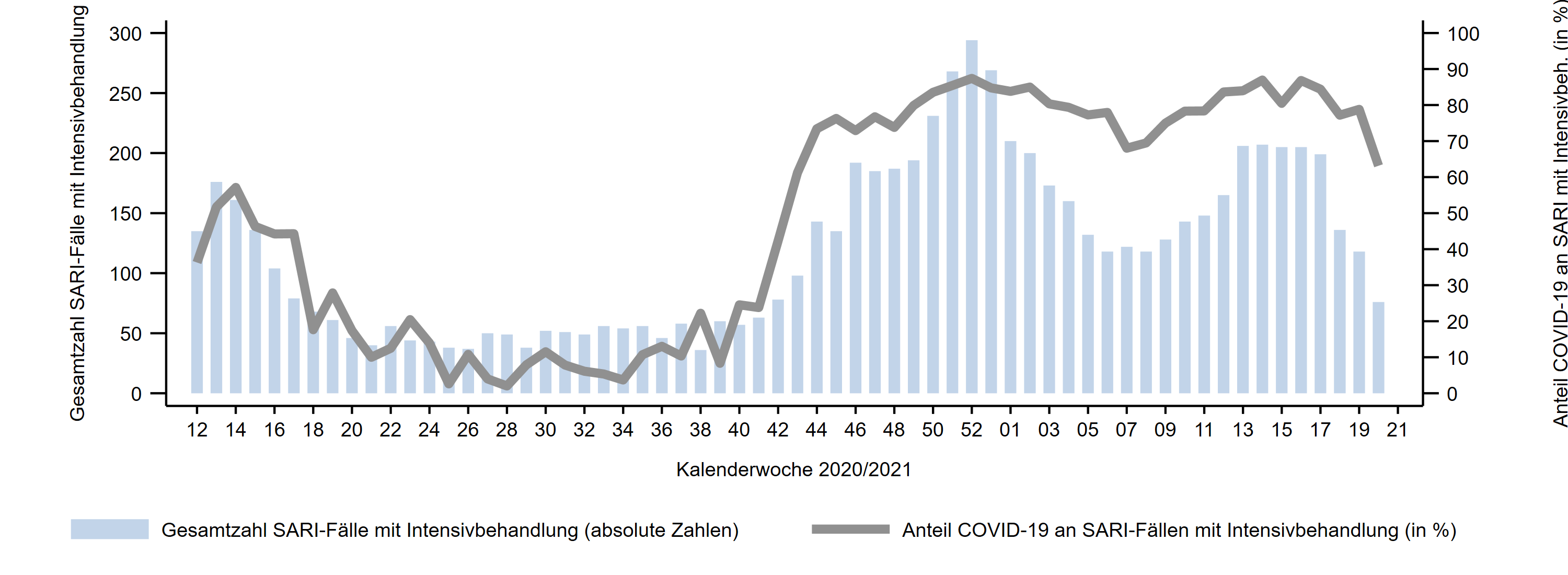 63%
Stand: 1.6.2021
7
[Speaker Notes: Anteil COVID-19 an SARI 43% in KW 20/2021 
Weiterer Rückgang im Vergleich zur Vorwoche, bleibt unter 50% 

Anteil COVID an SARI mit Intensivbehandlung: erstmals merklicher Rückgang des Anteils, aber noch über 50% 
Weiterhin deutlicher Rückgang der SARI mit Intensivbehandlung (seit 3 Wochen)



AnteilCOVID_Lagebericht.png aus dem Ordner S:\Projekte\FG36_INV_ICOSARI\Arbeitsordner\Wochenbericht]
ICOSARI-KH-Surveillance – SARI-Fälle mit/ohne COVID-19 bis zur 20. KW 2021
Nur Fälle mit maximaler
Verweildauer von 7 Tagen:
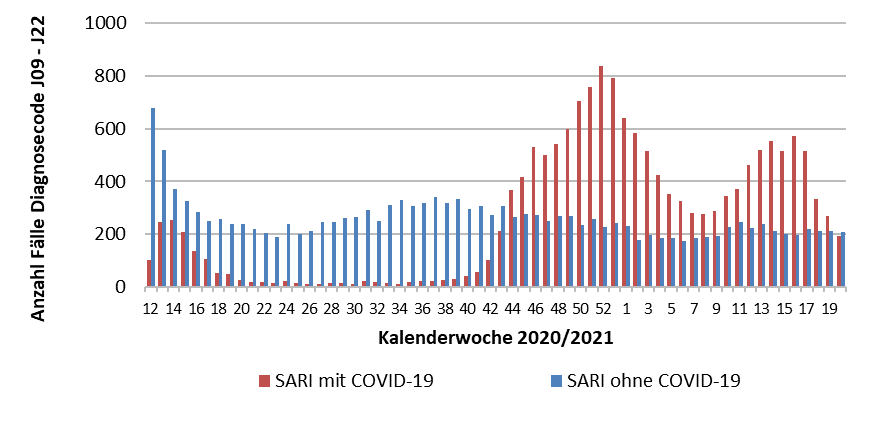 Alle Fälle, inklusive noch
liegender Patienten:
Stand: 1.6.2021
8